CMAPTOOLS
Creació individual
Sintetitzar tots els continguts
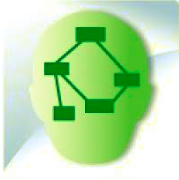 OBJECTIUS
Identificar i classificar els animals segons si són vertebrats o invertebrats. 
  Tenir coneixement d’algunes espècies autòctones de les Illes Balears i les 
seves característiques. 
  Utilitzar diverses fonts d’informació. 
  Usar la tecnologia de manera adequada i respectuosa per seleccionar i 
compartir informació.